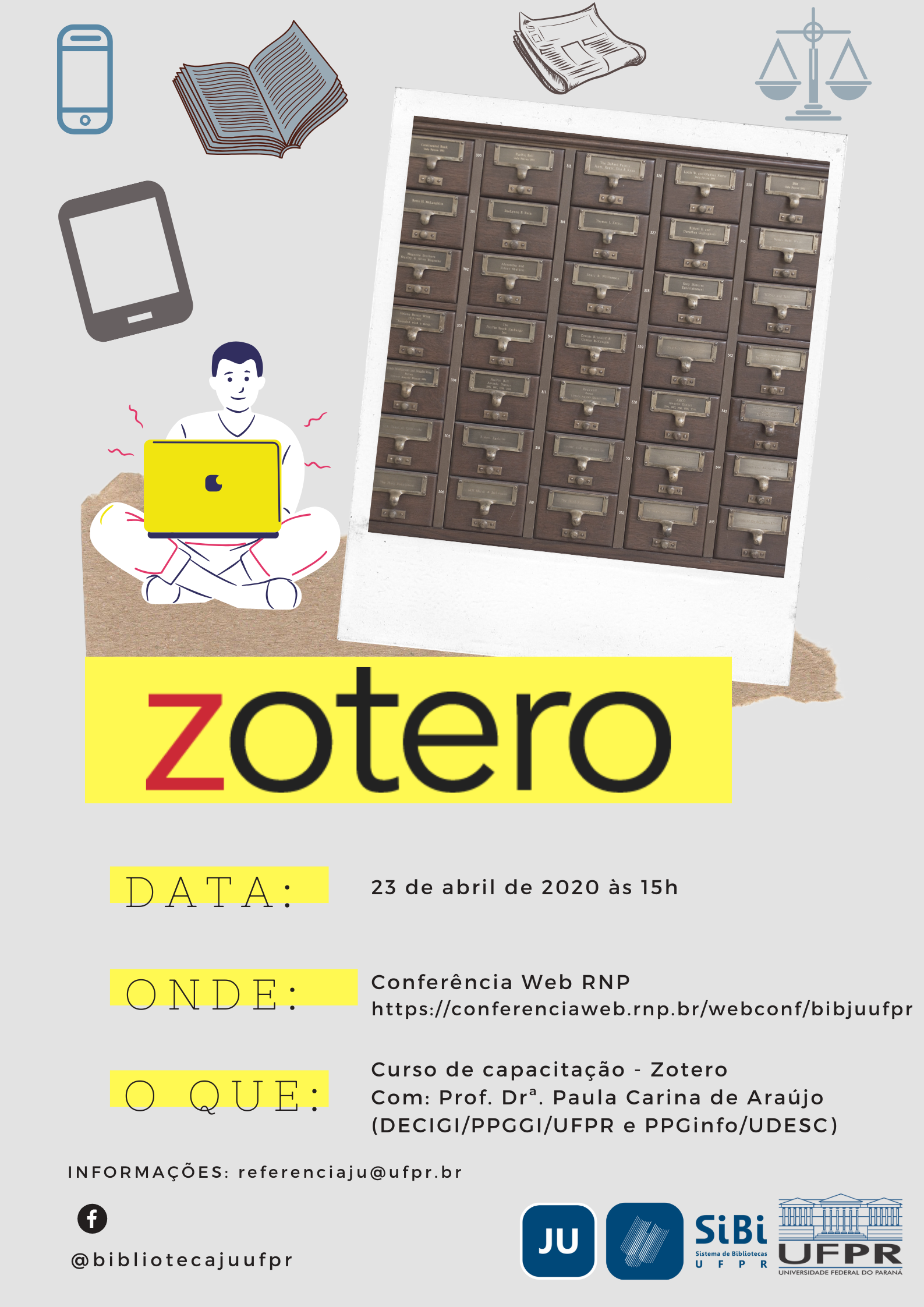 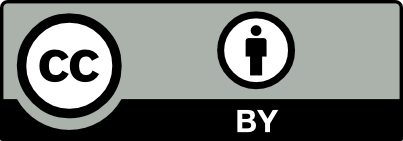 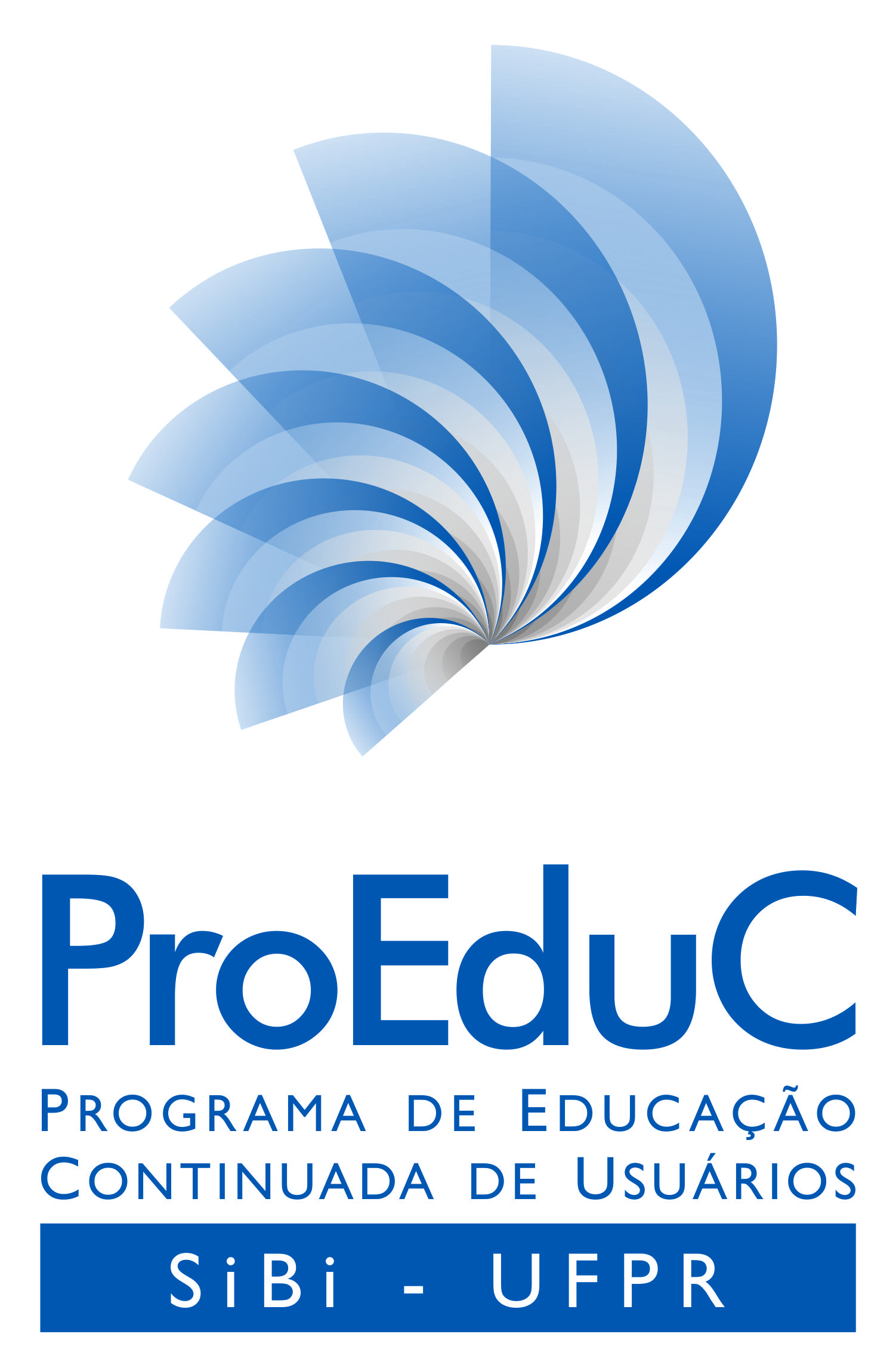 Paula Carina de Araújo
paulacarina@ufpr.br
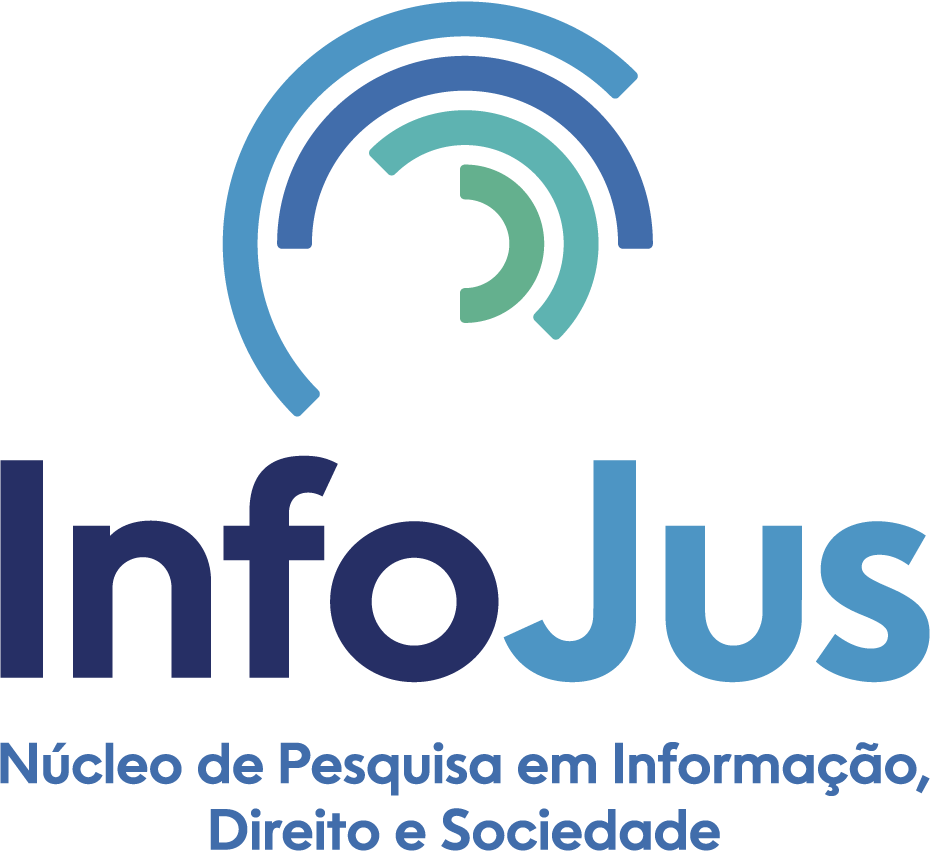 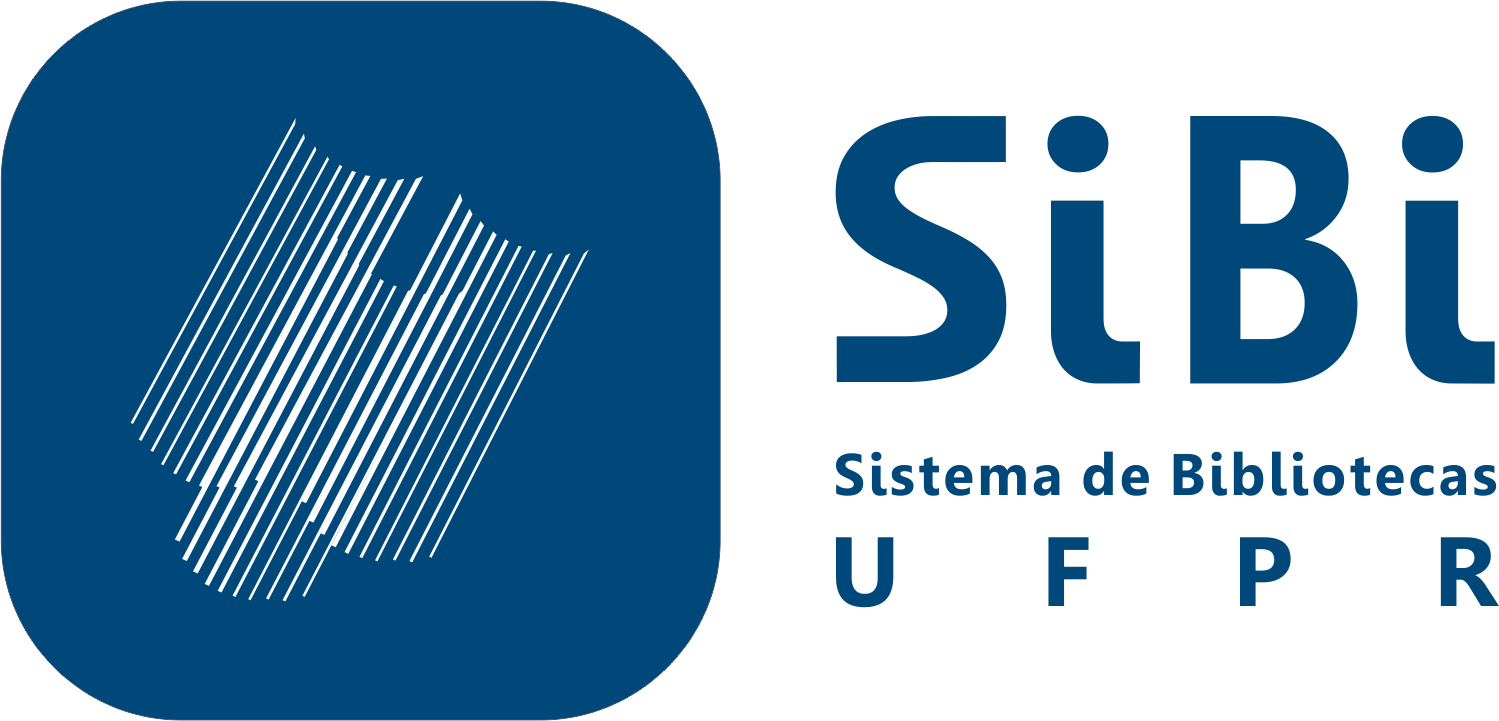 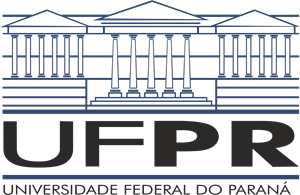 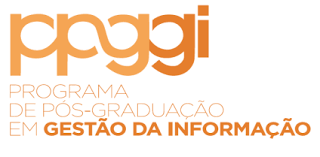 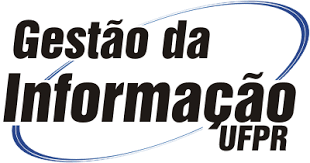 Como organizar a pesquisa?
GERENCIADORES BIBLIOGRÁFICOS
	Softwares especializados para a coleta, armazenamento, organização e formatação de referências bibliográficas e geração de citações.
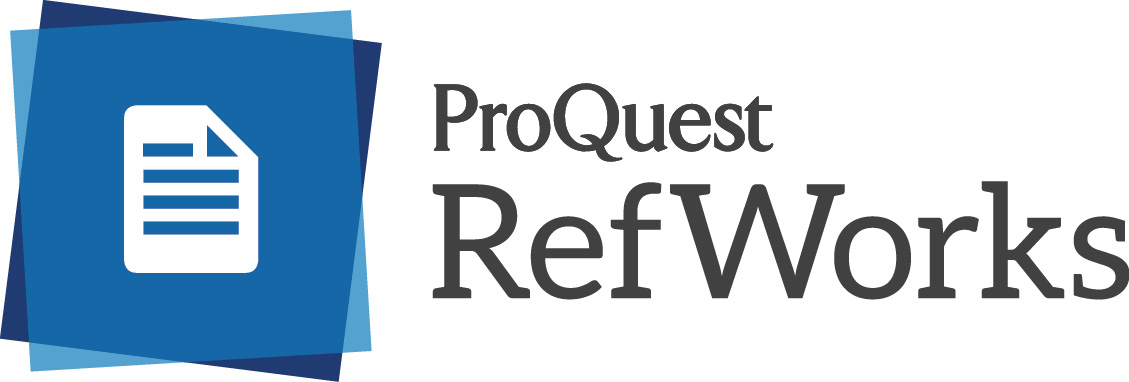 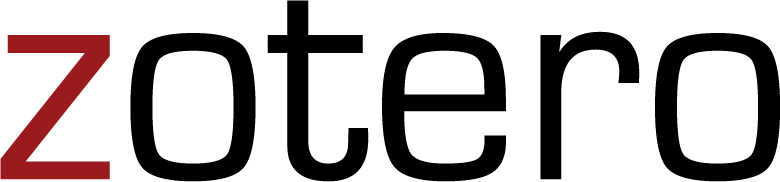 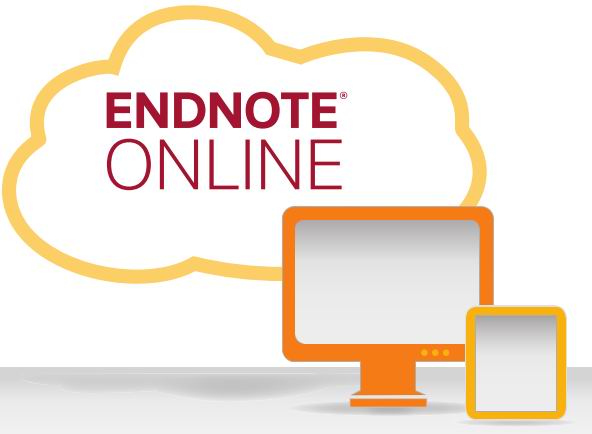 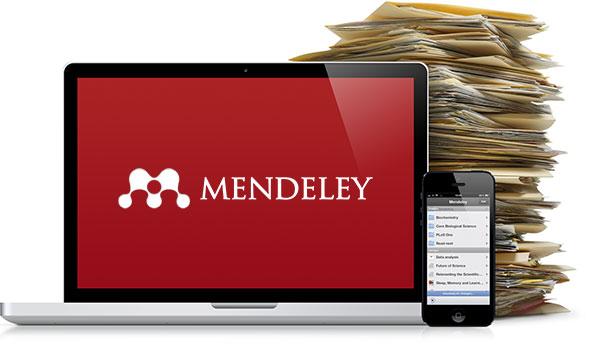 Zotero
Gerenciador Bibliográfico
“É uma ferramenta gratuita, fácil de usar para ajudar a coletar, organizar, citar, e compartilhar suas fontes de informação”.

É um projeto da Corporation for Digital Scholarship e da Roy Rosenzweig Center for History and New Media. Foi fundado pela Andrew W. Mellon Foundation, o Institute of Museum and Library Services, e a Alfred P. Sloan Foundation.
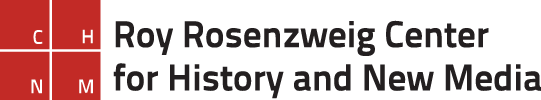 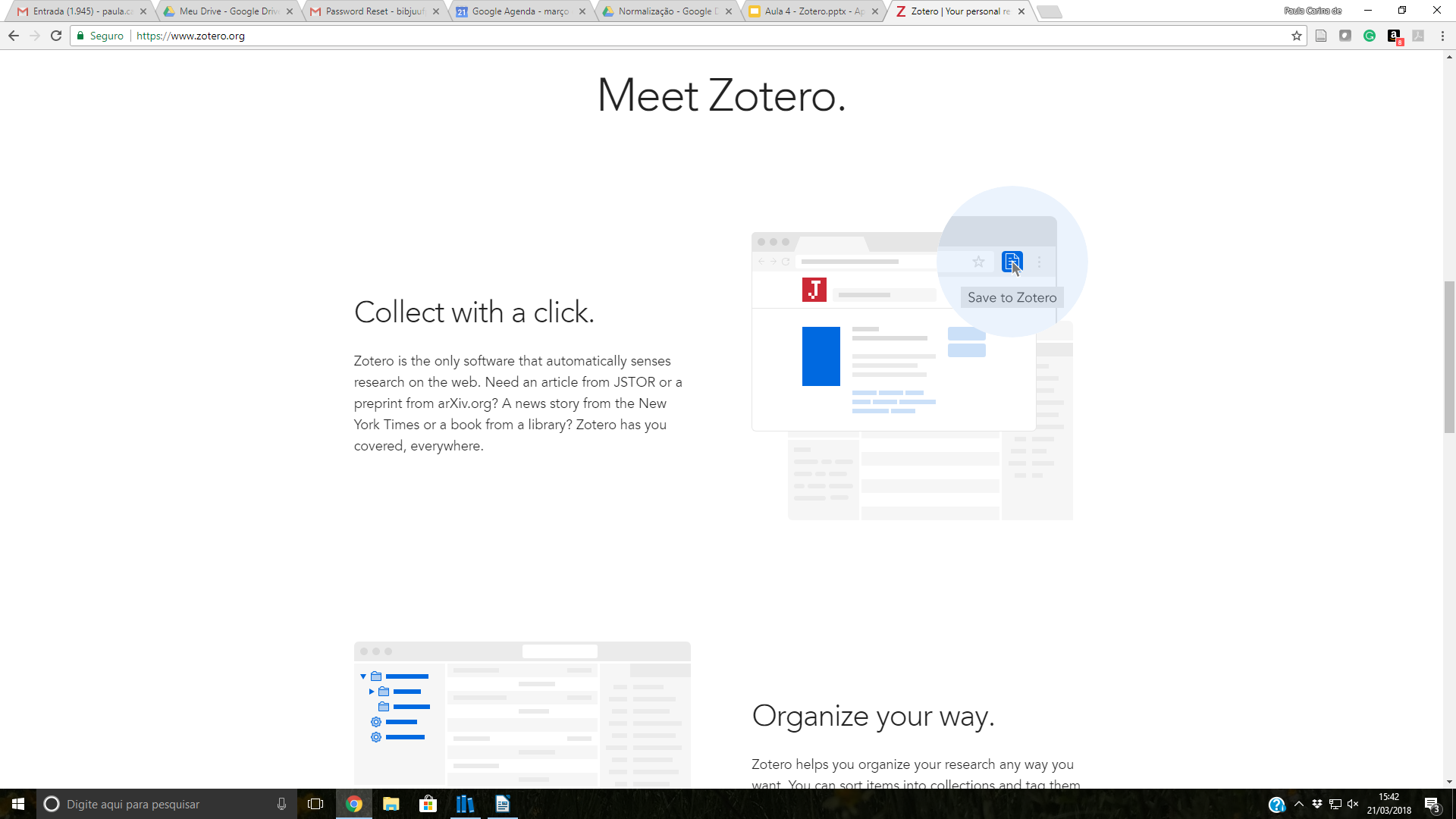 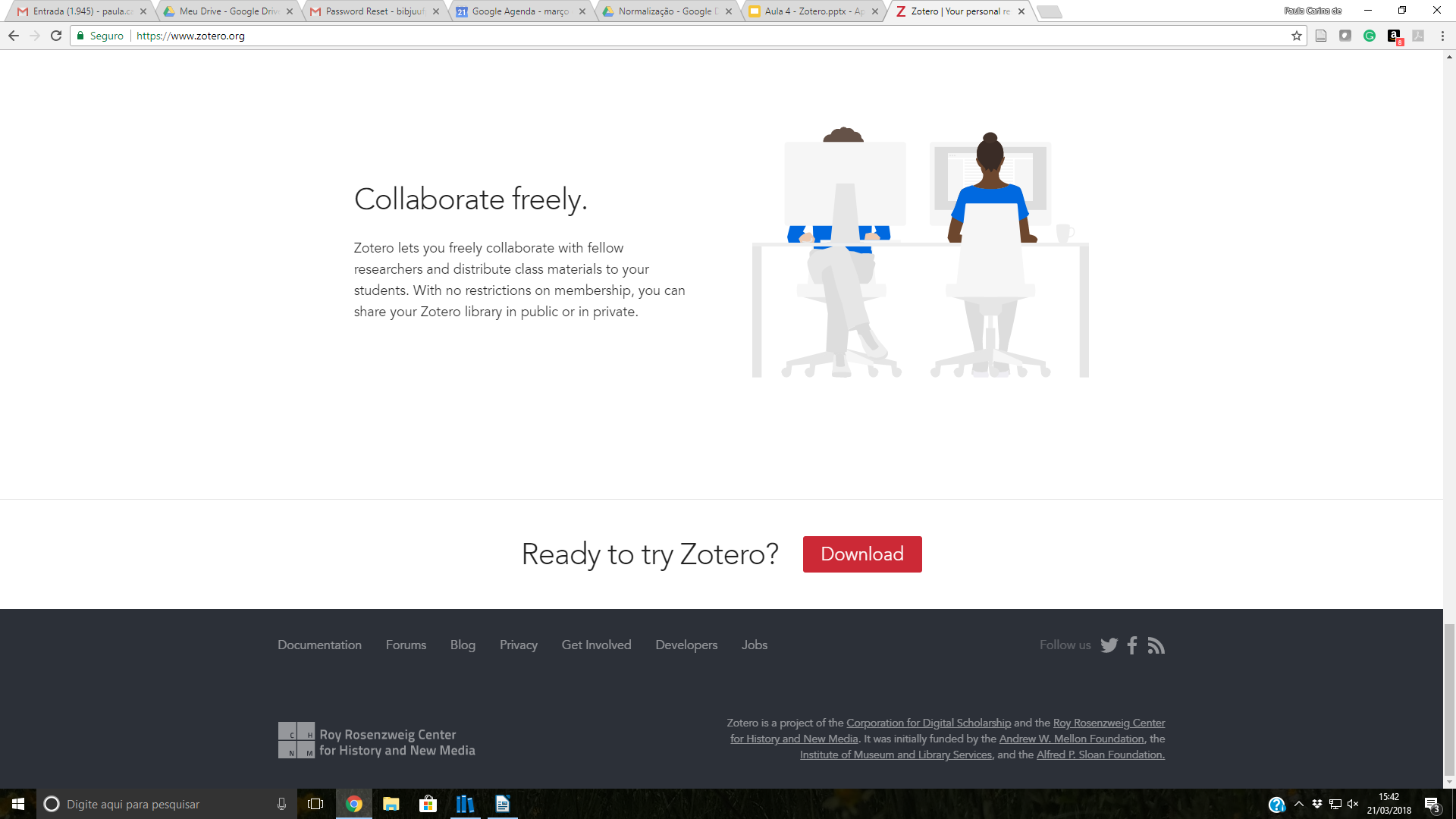 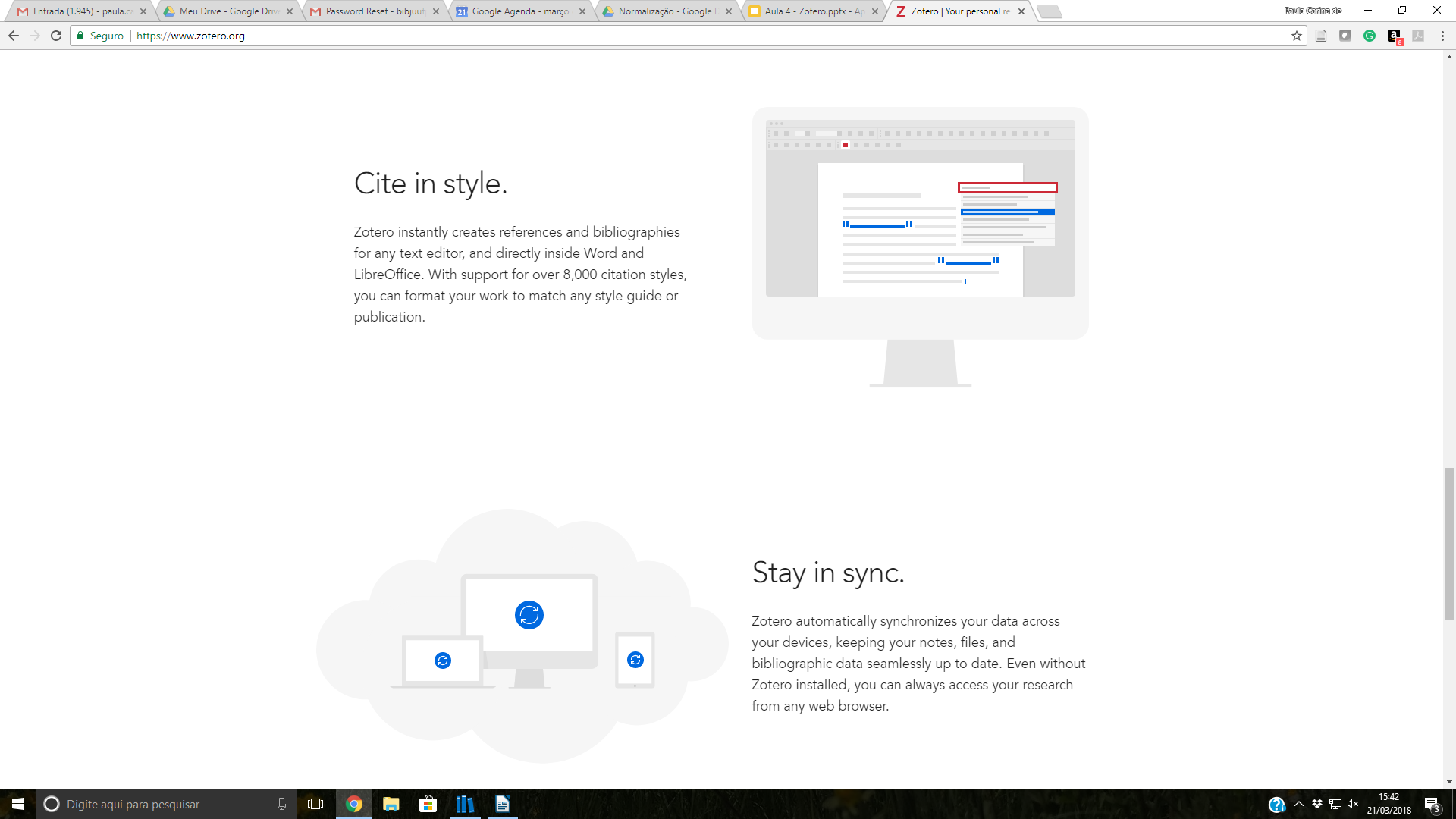 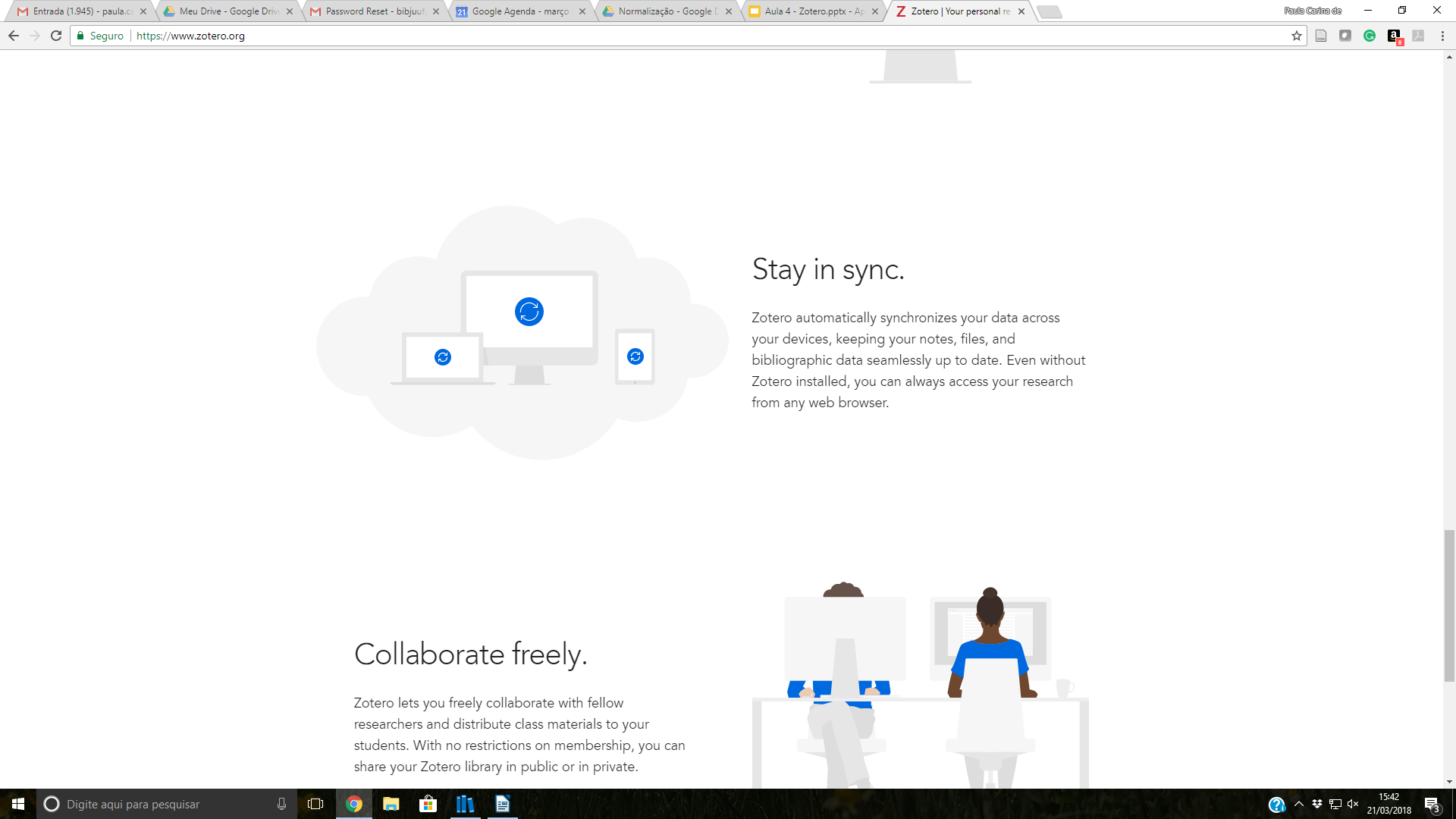 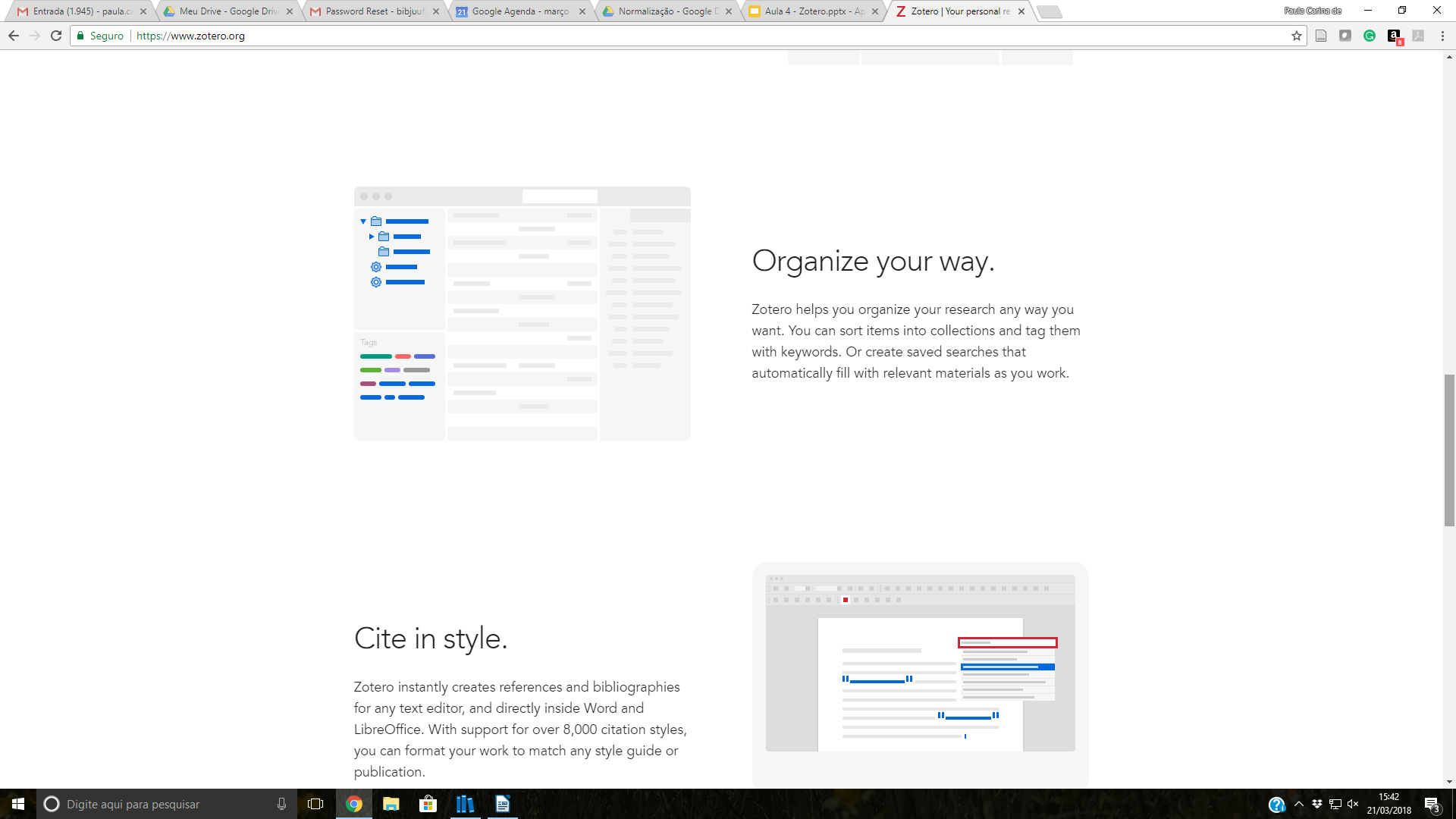 Gerenciadores Bibliográficos
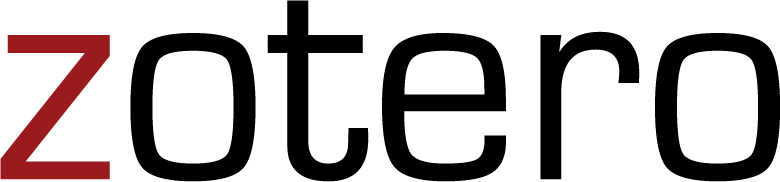 Gerenciadores Bibliográficos
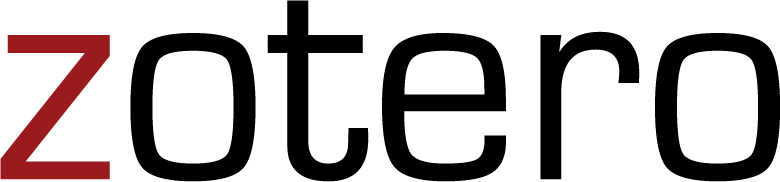 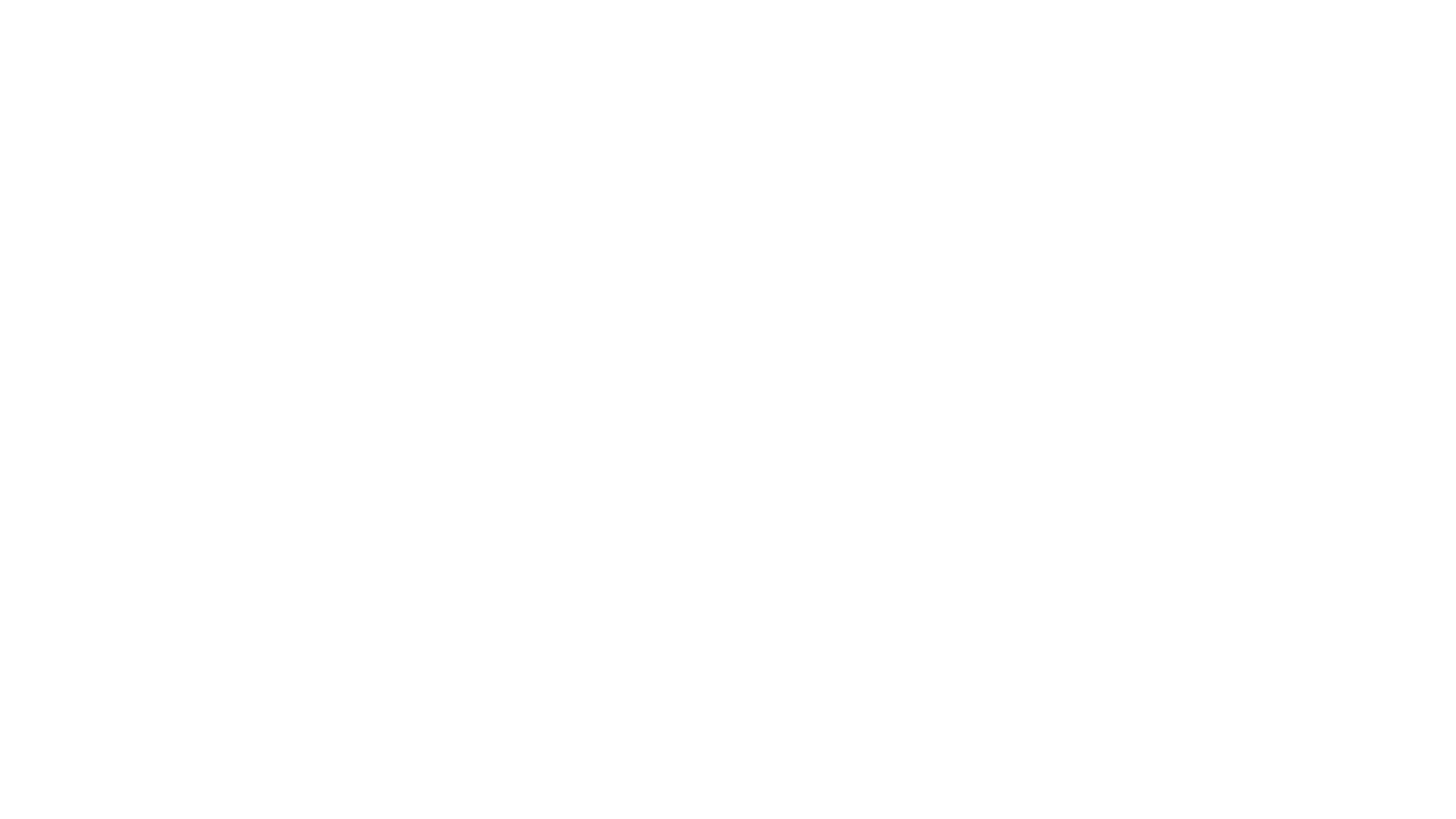 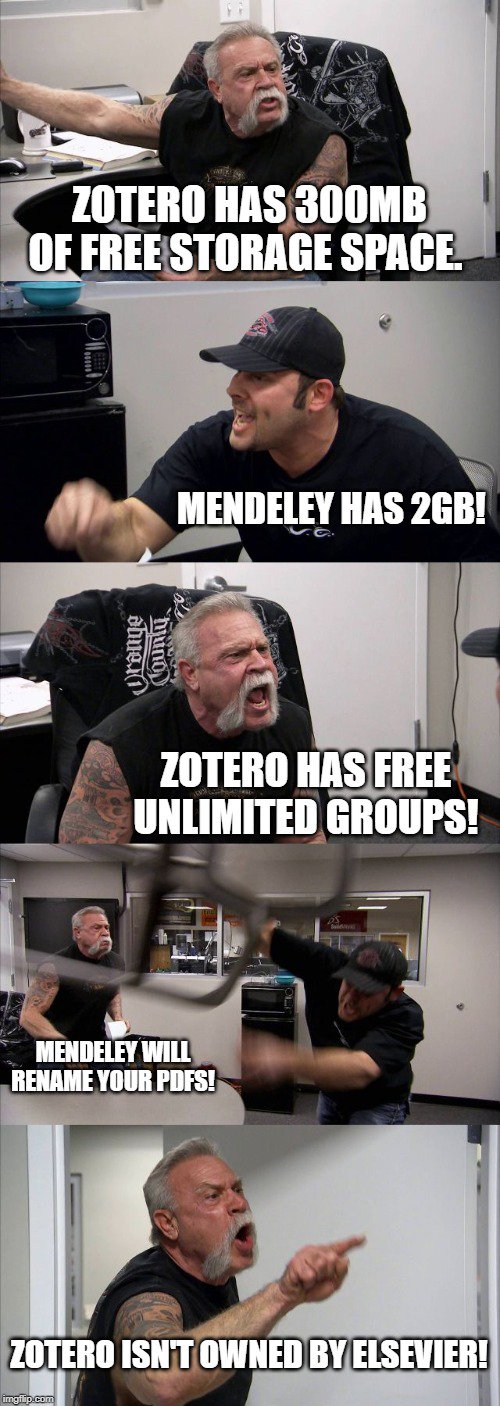 Como organizar a pesquisa?
FICHAMENTO
	Livros, artigos, capítulos, teses, dissertações.
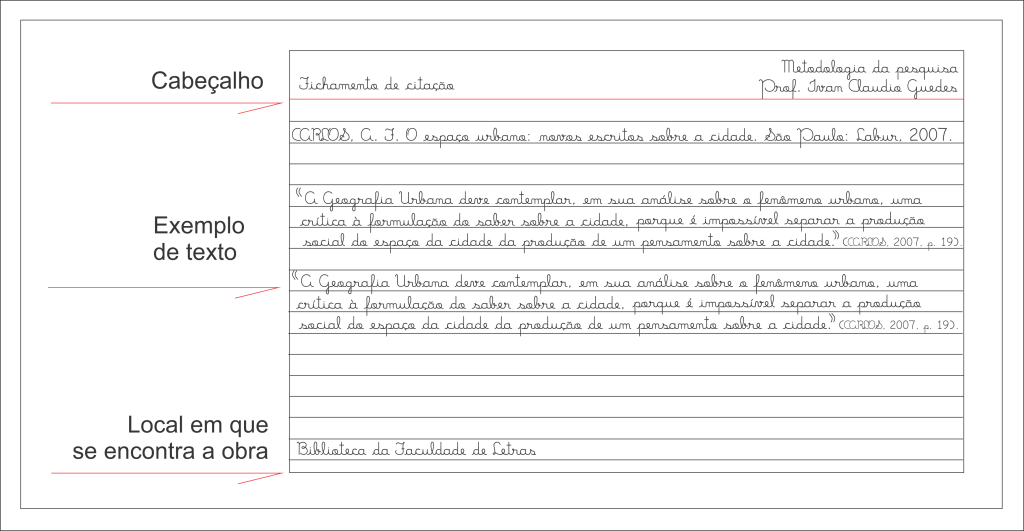 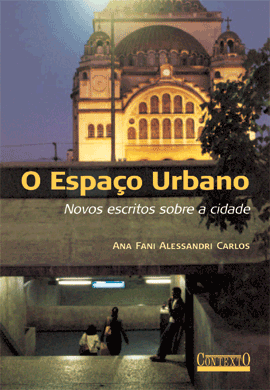 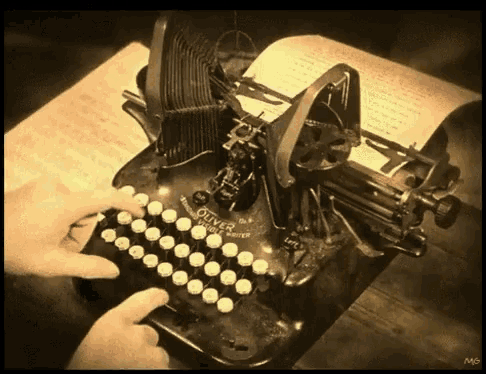 Como organizar a pesquisa?
ORGANIZAÇÃO EM PASTAS NO COMPUTADOR
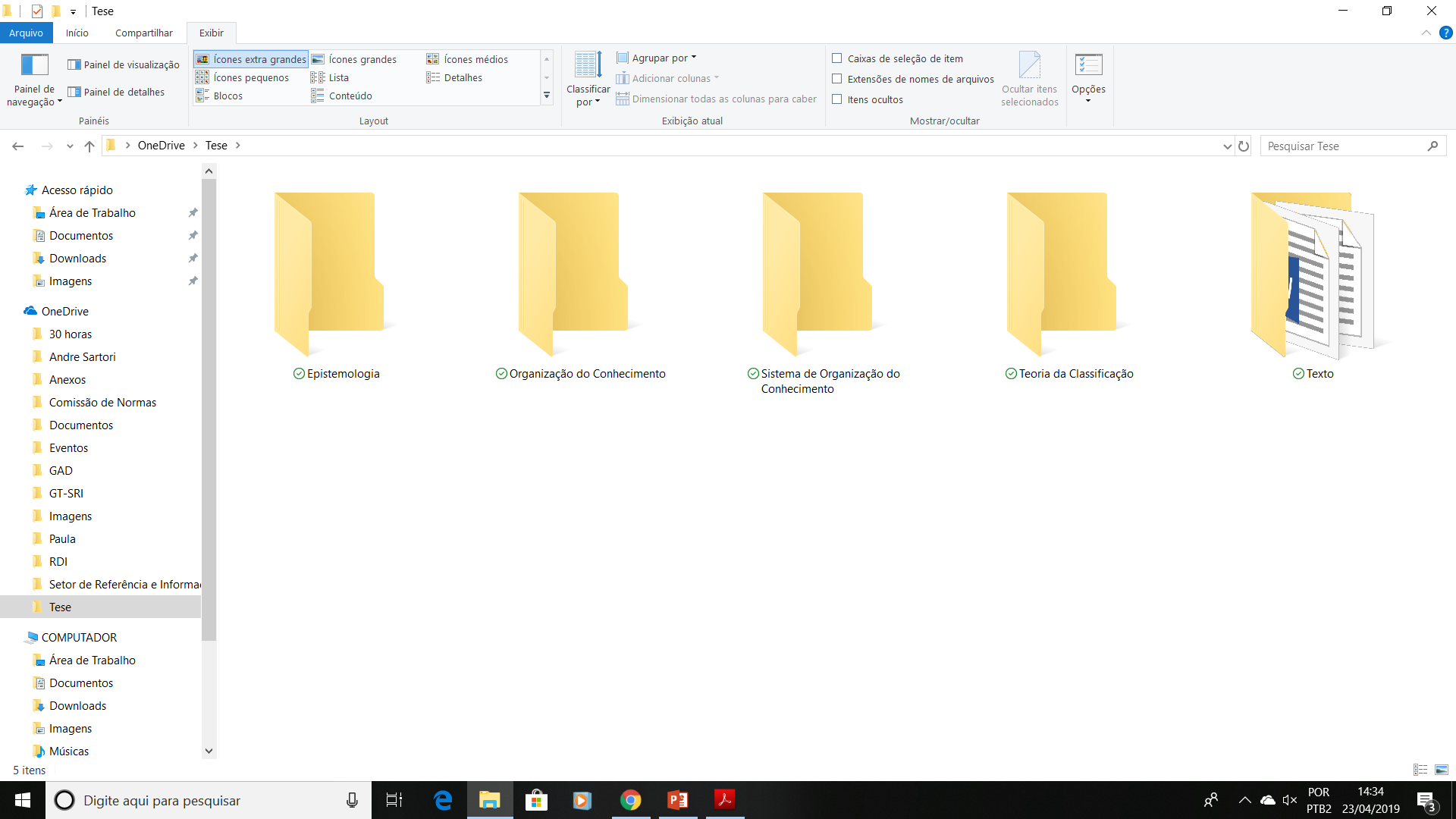 Pesquisa
Metodologia
		Como?



Referencial Teórico
		Com base em que?
Tema / Problema / Objetivos
		O que?



Justificativa
		Por quê?
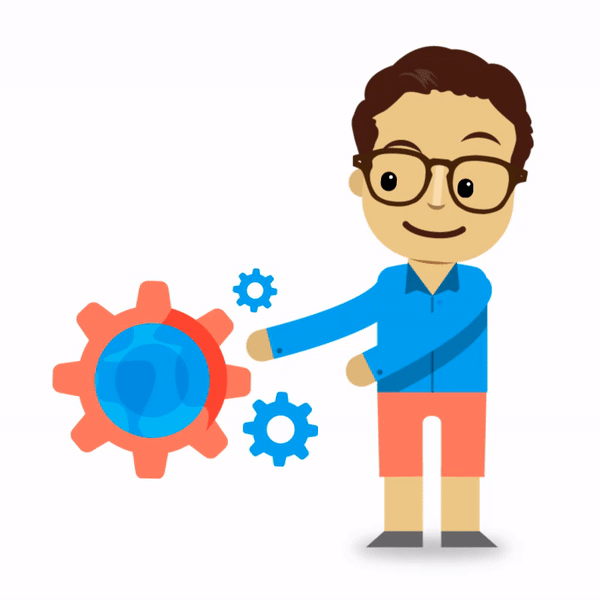 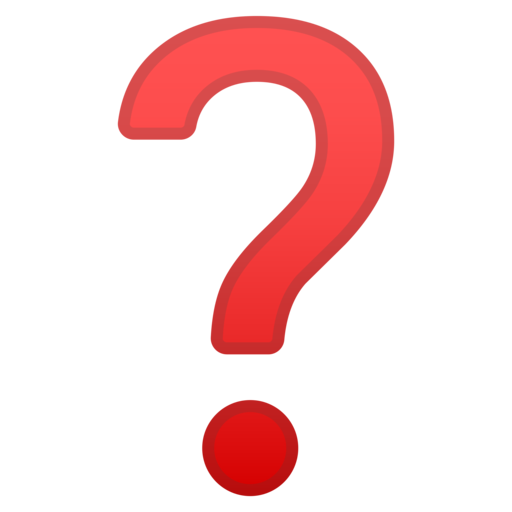 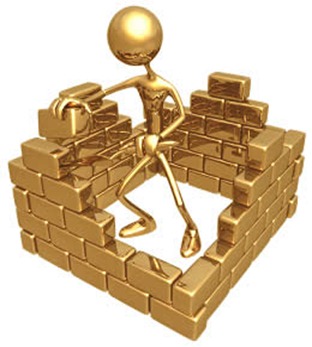 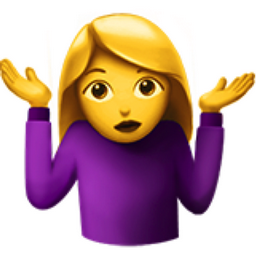 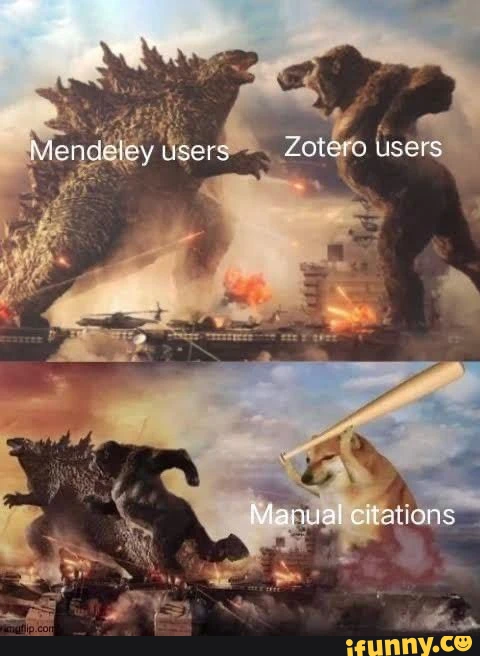 Pesquisa
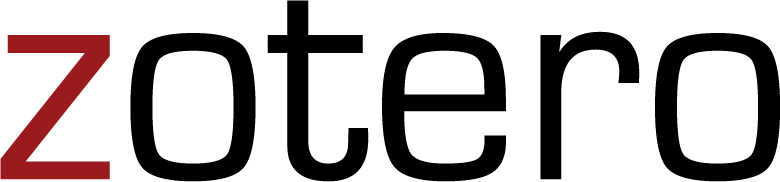 SOBRE O ZOTERO

YAMAKAWA, E. K.; KUBOTA, F. I.; BEUREN, F. H.; SCALVENZI, L.; MIGUEL, P. A. C. Comparativo dos softwares de gerenciamento de referências bibliográficas: mendeley, endnote e zotero. Transinformação, v. 26, n. 2, p. 167-176, 2014. DOI: 10.1590/0103-37862014000200006 Acesso em: 07 jul. 2022.

SILVA, E. G.; ANDRETTA, P. I. S.; RAMOS, R. C. Novas práticas na gestão de informação bibliográfica: estudo sobre a capacidade de gestores de referências no cotidiano dos estudantes, pesquisadores e bibliotecários new practices in the management of bibliographic information .... Revista ACB: Biblioteconomia em Santa Catarina, v. 16, n. 2, p. 419-445, 2011. Disponível em: http://hdl.handle.net/20.500.11959/brapci/71451. Acesso em: 07 jul. 2022.

CONTRERAS, L. I. R.; BRAVO, T. D.; DURAñONA, L. E. Bibliographic reference managers and their impact on research. e-Ciencias de la Información (Costa Rica), v. 12, 2022. DOI: 10.15517/eci.v12i1.47067 Acesso em: 07 jul. 2022.

CASSOTTA, M. L. J.; LUCAS, A.; BLATTMANN, U.; VIERA, A. F. G. Recursos do conhecimento: colaboração, participação e compartilhamento de informação científica e acadêmica. Informação & Sociedade: Estudos, v. 27, n. 1, 2017. DOI: 10.22478/ufpb.1809-4783.2017v27n1.29469 Acesso em: 07 jul. 2022.
SUPORTE
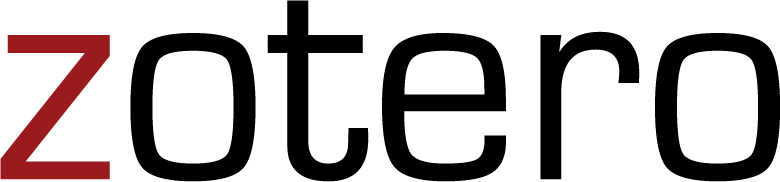 TUTORIAIS

https://www.arca.fiocruz.br/bitstream/icict/29589/2/va_Simonini_Leonardo_ICICT_2018.pdf

https://www.ufjf.br/getproducao/files/2014/04/Tutorial-Zotero-UFJF.pdf

https://www.iel.unicamp.br/arquivos/biblioteca/TUTORIAL_zotero_v1.pdf
Referências
CORPORATION FOR DIGITAL SCHOLARSHIP; ROY ROSENZWEIG CENTER FOR HISTORY AND NEW MEDIA. Zotero. Disponível em: www.zotero.org . Acesso em 22 abr. 2019.
14
Como citar esta apresentação
ARAÚJO, PAULA Carina de. Zotero: gerenciador bibliográfico e a organização da pesquisa científica, 2022. 15 slides.
Licença de Uso
Zotero: gerenciadores bibliográficos e a organização da pesquisa científica by Paula Carina de Araújo is licensed under a Creative Commons Attribution 4.0 International Licence.